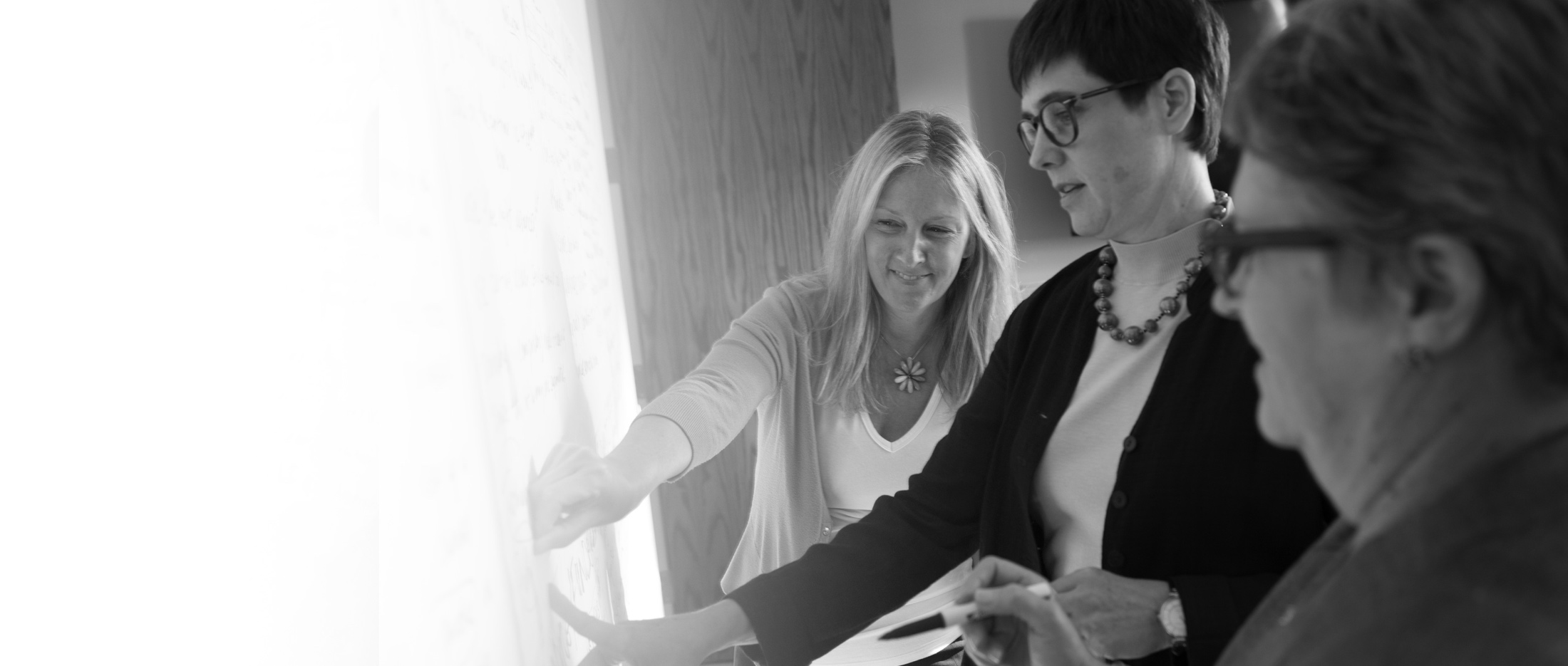 Report to the Citizens Blue Ribbon Committee on JPS Health Network Long Range Planning
Overall Recommendations
June 6, 2017
Greg Vachon, MD, MPH, Principal
Lori Weiselberg, MPH, Principal
Introduction
In August 2016, the Tarrant County Commissioners Court contracted with HMA to develop a “Long Range Planning and Analysis for the Tarrant County Hospital District d/b/a JPS Health Network.”

The charter established for HMA’s work: 
	“Tarrant County, with the assistance of JPS Health 	Network, is looking into the future to anticipate 	changes in population demographics/growth, 	technology and how we provide healthcare 	services. With this information, the Tarrant County 	Commissioners Court will be able to make 	informed decisions to improve the health status of 	the County.”
2
HMA Approach
HMA conducted research, engaged stakeholders, developed findings, and provided recommendations for action organized in several focus areas that form the chapters of this report:

Voices of the Community: Stakeholder Engagement Process
Macro Trends in United States Health Care Delivery
Community Health Needs Assessment
System Capacity and Population Needs
Market Assessment: Medical Staff and Medical Education
JPS Delivery System including major service lines, JPS strategic plans
Tarrant County Public Health: Role and Relationship with JPS Health Network
Market Assessment: Financial Perspectives
3
Key FindingS
JPS Health Network is a strong, academic, public hospital system that provides a very large proportion of the safety net care in Tarrant County. 

JPS is critical to the county and is recognized and valued by residents, public health, social service and other hospitals and health care providers.
4
Key Findings
Demographics are changing. 
The County’s population is expected to grow over 46% in the next 20 years ‐ from 2M in 2017 to 2.95M in 2037.
The Medicare‐eligible population is expected to increase sharply -- 41% between 2015 and 2021.
The population will grow increasingly diverse – highest growth rates in Hispanic, Asian, and Black populations.

The rapid growth, aging and diversity of the Tarrant County population in the coming decades, and changes in the health care delivery system and financing environment requires JPS and others to focus on several priorities simultaneously.
5
Recommendations: Health Professions Training
A key priority is ensuring an adequate future health care workforce by expanding and strengthening JPS’ health professions training programs; public hospitals that do not have teaching programs or properly invest in those programs are not sustainable.
6
Recommendations: ambulatory care
Other critical priorities include:
expanding ambulatory care in communities of greatest need including 
primary care medical homes 
diversion programs (inpatient and criminal justice), behavioral health integration in existing and new medical homes, specialty behavioral health and substance use services, and psychiatric evaluation centers (PECs)
addressing anticipated shortages in specialty care through strong recruitment programs and partnerships with other provider organizations
7
Recommendations: Medical Inpatient Facilities expansion
Replace and expand JPS’ acute medical inpatient facilities. 
Extrapolating from the JPS Connection population, HMA estimates 594 beds will be needed for JPS to meet the needs of current population percentage (34%) 20 years in the future. This includes an aggressive admission/LOS reduction of 1% per year.  This 185 additional beds with this most conservative outlook. 
When Blue Cottage report estimates of LOS reduction are used, the estimate is adjusted to 664 beds needed. 
Since the percentage of population need met is low and an increase in the commercial/Medicare payer component is recommended, an acceleration of the shell space build out is reasonable.
8
Recommendations: Psychiatric Inpatient Facilities expansion
Replace/renovate and expand JPS’ psychiatric inpatient facilities 
HMA estimates 516 beds needed for JPS to meet 50% of population need 20 years in the future. This is based on 35 public beds per 100,000 population which assumes 50% reduction of need (below the literature-supported level of 70 beds per 100,000) through pursuing investments in outpatient behavioral health services. This degree of reduction assumed is not literature-supported, but rather is expert opinion of the maximum effect.
The 132 psychiatric beds will only fulfill 26% of the 516 beds defined above. To remain at current 37% of calculated need would take an additional 59 beds.
9
Recommendations: position for value-based reimbursement
Other key priorities include preparing JPS, as an integrated health system, for value-based reimbursement and risk-based managed care in part by:
optimizing primary care patient panels, and
using information technologies and data analytics for population health management and for identifying and enrolling high-risk patients in a robust care management program.
10
Recommendations: service line developments
A clear need in the community as a whole is behavioral health capacity; JPS is well positioned to lead the development of a county-wide behavioral health system of care with a focus on expanding prevention and wellness programming, and outpatient services. 

HMA also recommends JPS designate cancer care and geriatrics as high priority service line developments supported by appropriate facilities.
11
Recommendations: promoting health
Hospital systems are shifting from focusing solely on “sick care” to promoting health. 
HMA encourages JPS to continue to build and strengthen partnerships with diverse communities, public health and social service organizations, as well as other hospital systems to increase efforts in:
disease prevention, and 
address social determinants of health -- through health policy and other means -- including public transit to improve access to its services.
12
Recommendations: Payor Mix
JPS serves a large proportion of individuals that are low-income, uninsured, and covered by Medicaid.
Market share for Medicaid/Uninsured discharges combined is 55%
Only 13.7% commercially insured and 6.1% Medicare discharges
JPS has three major revenue streams: 
Net Patient Service Revenues (NPSR): 43.7% 
Property Tax Revenue: 37.9%
Supplemental Medicaid Funding: 18.4%
The long-term financial health of JPS Health Network would be much improved if it were to increase its market share of Medicare, Exchange, and private sector revenues. 
This would allow JPS to develop and sustain a patient-based revenue flow that is less dependent upon on property taxes or on increasing Medicaid supplemental funding.
13
Recommendations: Facilities
Finally, facilities that meet today’s standards will result not only in operational efficiencies, but an improved patient care environment allowing JPS to better serve the County’s residents now and in the future.
14
Discussion
Question and Answer
Discussion
15